事奉者的心腸
帖撒羅尼迦前書2：1-12
以弗所書2：10
我們原是祂的工作（傑作），在基督裡造成的，為要叫我們行善，就是神所預備叫我們行的。
羅馬書12：1
你們將身體獻上，當作活祭，是聖潔的，是神所喜悅的，你們如此事奉，乃是理所當然的。
保羅排除萬難的堅持
我們從前在腓立比被害受辱，這是你們知道的，然而還是靠著我們的神放開膽量，在大爭戰中把神的福音傳給你們。（2：2）

弟兄們，你們自己原曉得我們進到你們那裡，並不是徒然的。（2：1）
事奉者的心腸
What you see is what you get
弟兄們，你們自己原曉得.。（2：1）
這是你們知道的。。（2：2，5）
正如你們知道的。。（2：11）
。。神可以作見證（2：5）
。。這是你們和神都可以作見證的。。（2：10）
管家信差的心腸
是靠我們的神放開膽量傳福音。（2：2）
但神既然驗中了我們，把福音托付給我們，我們就照樣講。。是要討那察驗我們心的神喜歡。（2：4）
“神的福音，神的道”（2：2，9，13）
我們向你們信主的人，是何等聖潔公義無可指責，有你們作見證，也有神作見證。（2：10）
我們的勸勉，不是出於錯誤，不是出於污穢，也不是用詭詐。（2：3）
不是討人喜歡，從來沒有用過諂媚的話，也沒有藏著貪心，沒有向你們或向別人求榮耀。（2：4，5，8）
免得叫你們一人受累。（2：9）
父親母親的心腸
只在你們中間存心謙和，如同母親乳養自己的孩子。我們既是這樣愛你們，不但願意將神的福音給你們，連自己的性命也願意給你們。（2：7-8）

你們也曉得，我們怎樣勸勉你們，安慰你們，囑咐你們各人，好像父親待自己的兒女一樣，要叫你們行事對得起那召我們進祂國，得祂榮耀的神。（2：11-12）
總結：
我們事奉神，服事人是理所當然的，不要找借口逃避責任，也不要因被攻擊而放棄服事。

我們要以神的話語作一面鏡子，以保羅和歷代信徒作榜樣，時常反思自己裡面事奉的動機究竟如何；我是否有一個事奉者的心腸，忠心專一的作神的管家信差，以為父為母犧牲的愛來服事弟兄姐妹？

眾弟兄姐妹願意以聖潔公義的言行，搭配聖經真理的傳講，彼此服事彼此建立，歸榮耀給召我們的神。
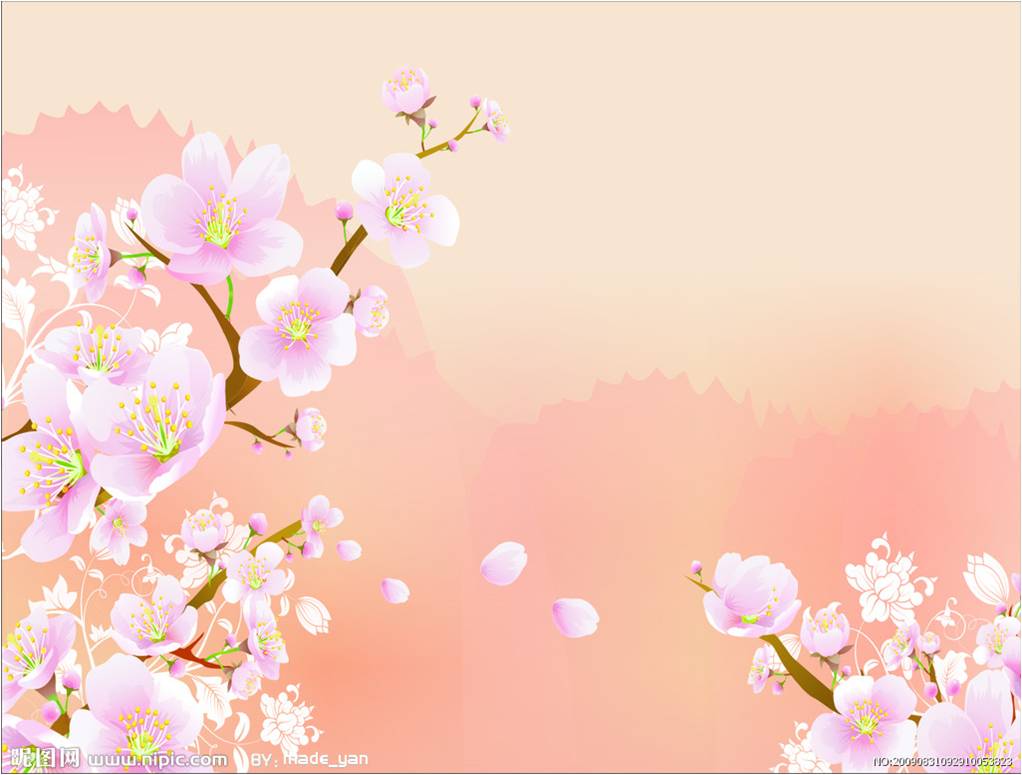 一無掛慮常常喜樂靈命更新事主蒙福